آرامسازی 
کاربـردی
ابوالفضل محمدی
انستیتو روانپزشکی تهران
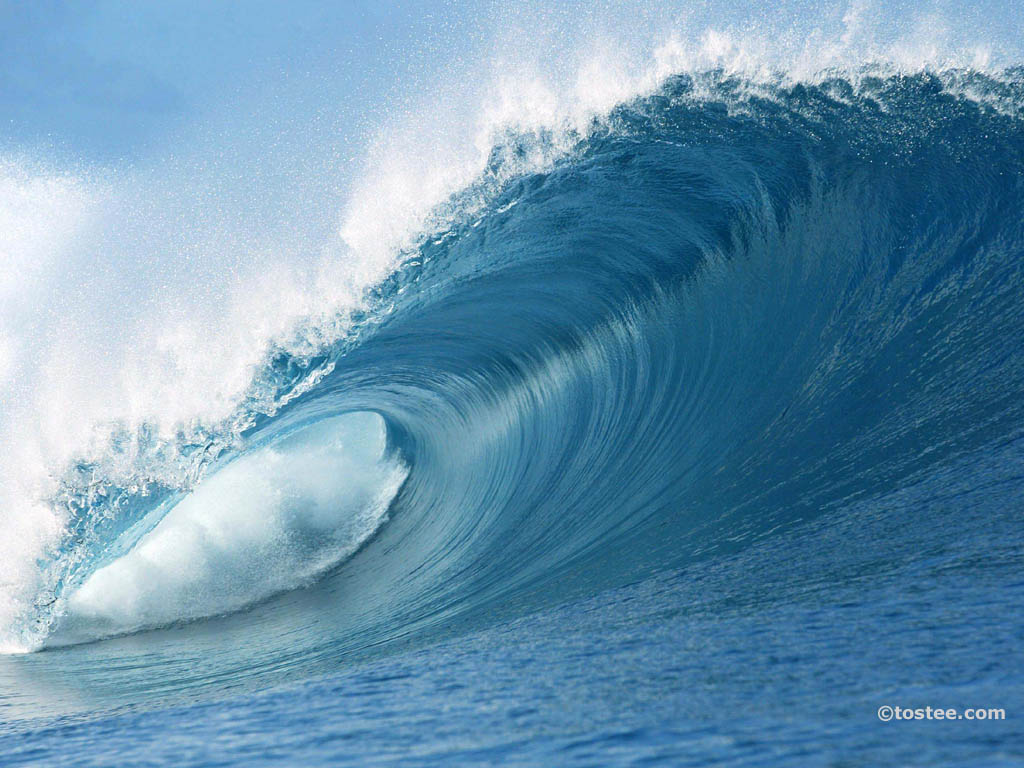 رئوس مطالب
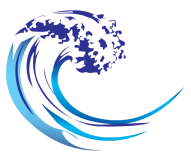 اصول کلی آرامسازی و مدیریت هیجان

آرامسازی شش مرحله ای

اجرای فشرده و یکپارچه آرامسازی کاربردی
2
آرامسازی کاربردی
31 May 2010
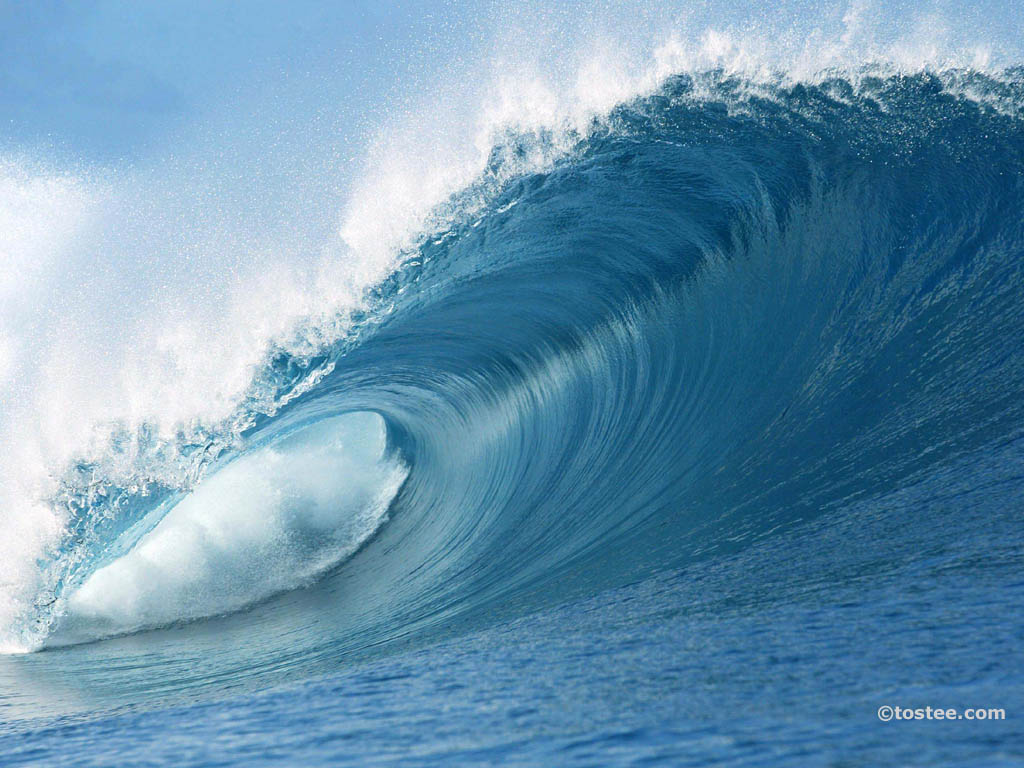 مقدمه و اصول آرامسازی
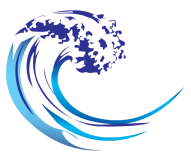 آرامسازی در جلسه های آموزشی بین 8 تا 12 جلسه برای موارد بالینی آموزش داده میشود ولی امکان کاهش دوره وجود دارد.
آرامسازی نوعی یادگیری است.
یادگیری مستلزم تمرین است.
این شما هستید که آرامسازی را انجام می دهید.
آرامسازی بر عضلات، ذهن و تنفس متمرکز است.
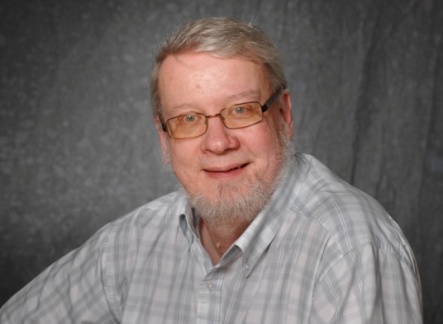 پروفسور اوست 
(دانشگاه استهکلم)
3
آرامسازی کاربردی
31 May 2010
مدل سه سیستمی هیجان
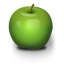 افکار 
باورها
رفتار
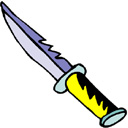 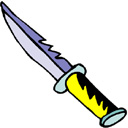 S
S
هیجان
فیزیولوژی
S
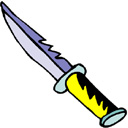 4
آرامسازی کاربردی
31 May 2010
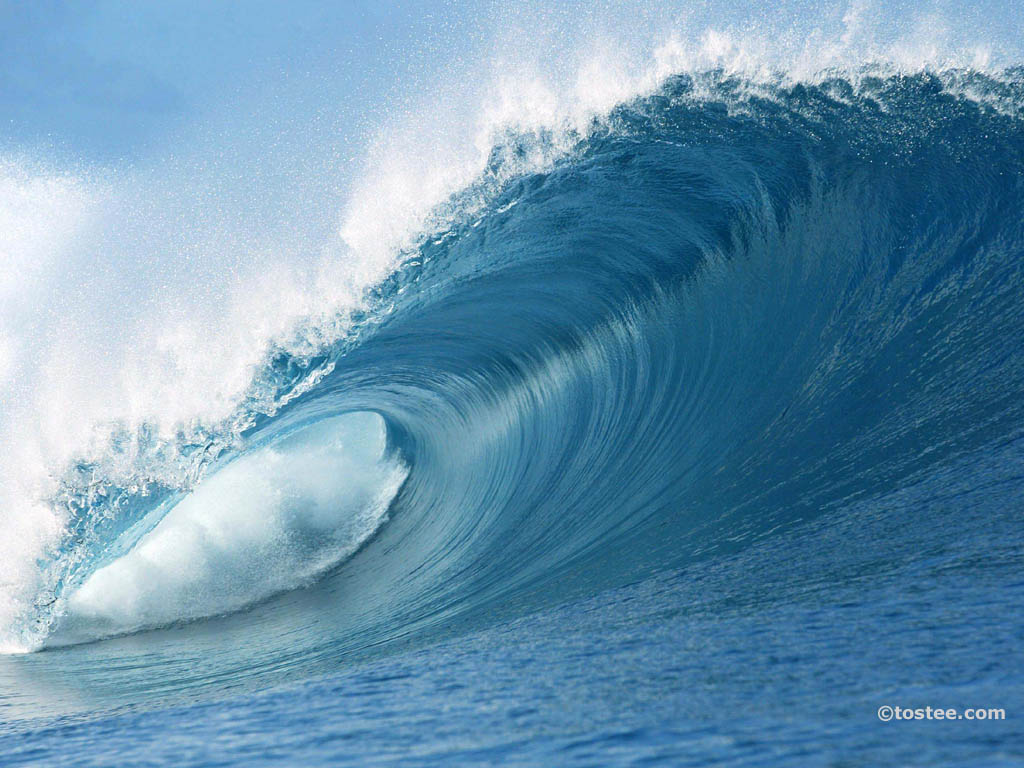 مدیریت هیجان
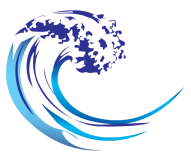 افکار
مسولیت آنها را بر عهده بگیرید.
نسبت به افکار خودکار خود آگاه باشید.
مراقب خطاهای فکر باشید.
گفتگوهای درونی (افکار) سازنده خلق کنید.
افکارتان را کنترل و یا سرکوب نکنید.
فیزیولوژی
برانگیختگی خود را مدیریت کنید.
تغییرات آن را تشخیص دهید.
تمرن آرمیدگی و ...
رفتار
کنترل الگوهای رفتاری
شناسایی رفتارهای ایمنی بخش
رفتارهای مخرب را اصلاح کنید.
از حل مساله استفاده کنید.
5
آرامسازی کاربردی
31 May 2010
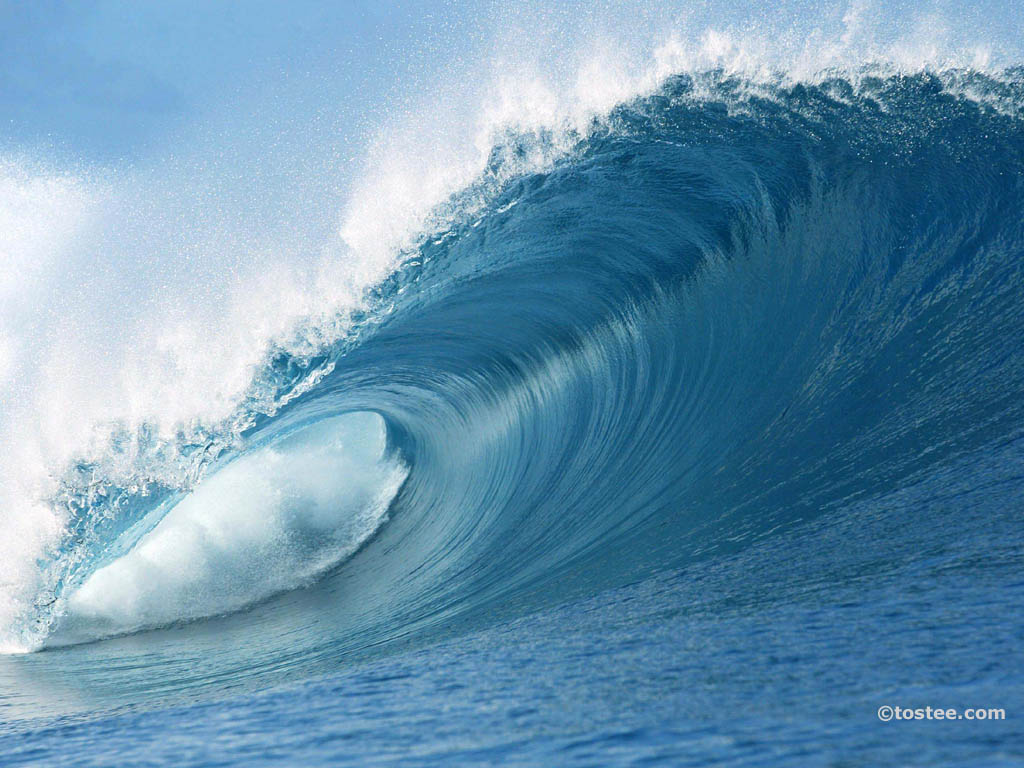 هیجان اضطراب
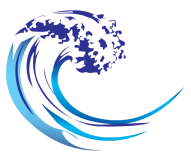 برای اینکه هیجان اضطراب تجربه شود، این سه جزء با هم تعامل کرده و دور باطل  ایجاد می کنند.
نتیجه این دور باطل ایجاد ناراحتی و آسیب به فرد است.
برای شکستن این دور باطل بهتر است:
با موقعیت مواجه شویم.
افکار سازنده داشته باشیم.
و بدنمان را آرام کنیم.
آرامسازی مدیریت واکنشهای فیزیولوژیک است.
6
آرامسازی کاربردی
31 May 2010
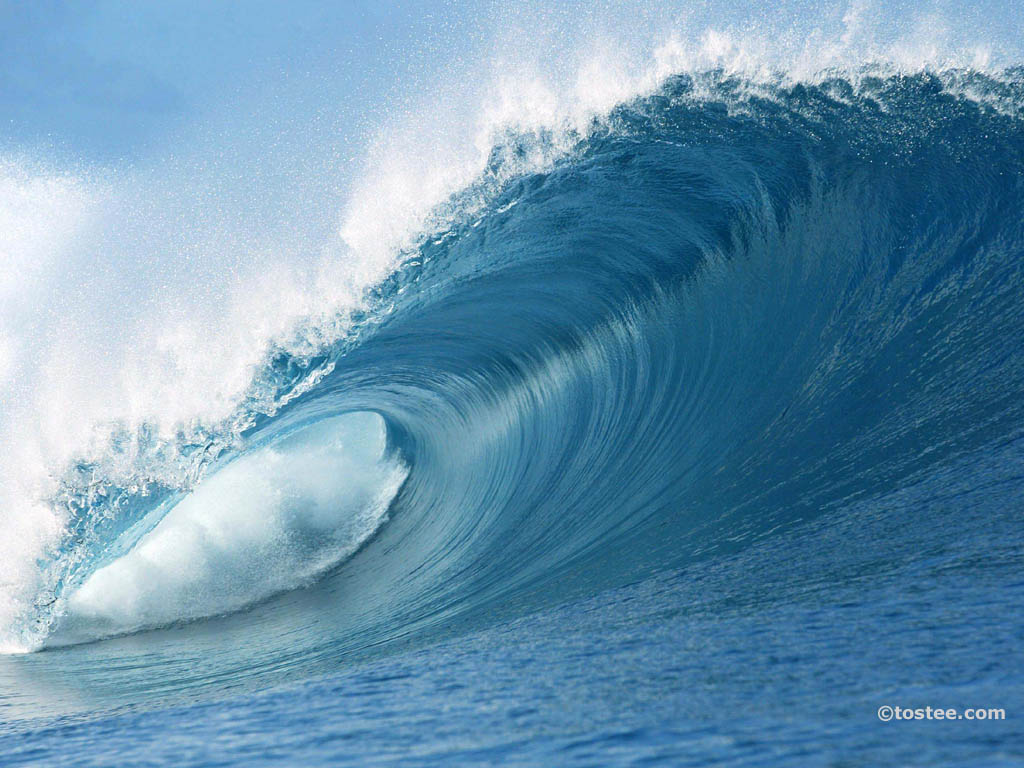 آرامسازی کاربردی
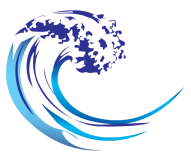 هدف آرامسازی کاربردی مدیرت اضطراب و سایر هیجانهای منفی در موقعیتهای طبیعی است.
برای آرامسازی کاربردی لازم است:
آگاهی هیجانی داشته باشیم (نشانه های اولیه اضطراب را شناخته و در موقعیت تشخیص دهیم).
بهتر است ابتدا از موقعیتهای غیر اضطرابی شروع کنیم.
توجه: آرام سازی یک مهارت است و یادگیری یک مهارت نیازمند تمرین است.
7
آرامسازی کاربردی
31 May 2010
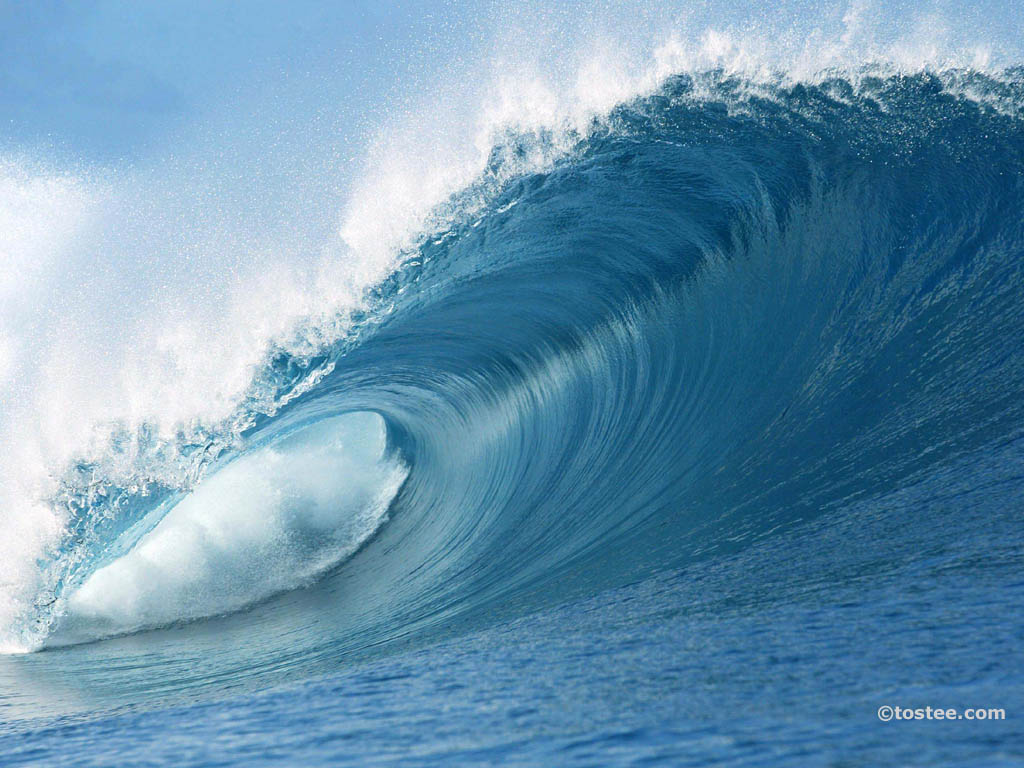 مرحله اول: تشخیص نشانه های اضطراب
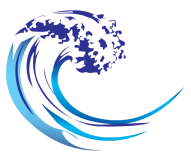 برای ارزیابی عمومی میتوان از چک لیست استفاده کرد.
8
آرامسازی کاربردی
31 May 2010
چک لیست اضطراب
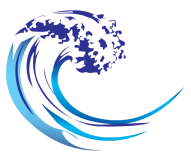 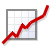 0هیچ              1- اندکی           2- تاحدودی          3- کاملاً
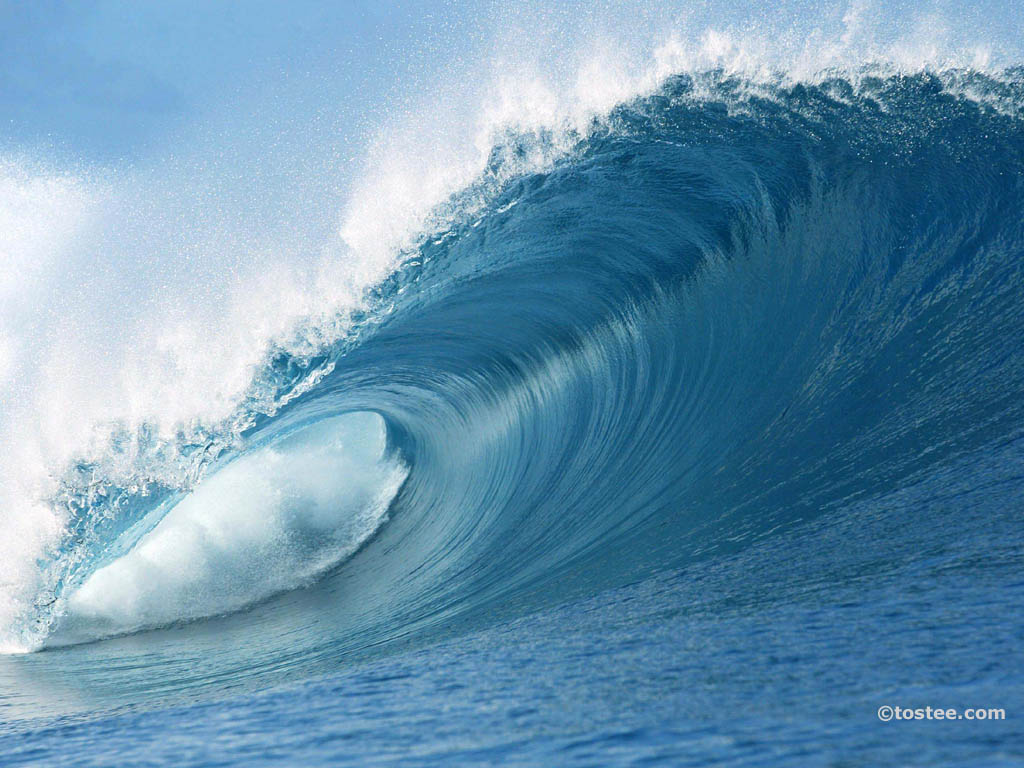 مرحله دوم: آرامش پیش رونده
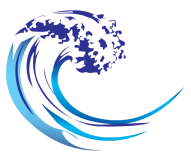 زمان مورد انتظار برای رسیدن به آرامش: 15 تا 20 دقیقه
 تقسیم بدن به چند گروه عضله
تمایز بین دو حالت تنش و آرامش
آگاهی نسبت به تنش در قسمتهای مختلف بدن
الگوگیری تنش و رهاسازی
ارایه دستورالعمل
 ایجاد تنش: 5 ثانیه
 آرامش: 10 ثانیه
10
آرامسازی کاربردی
31 May 2010
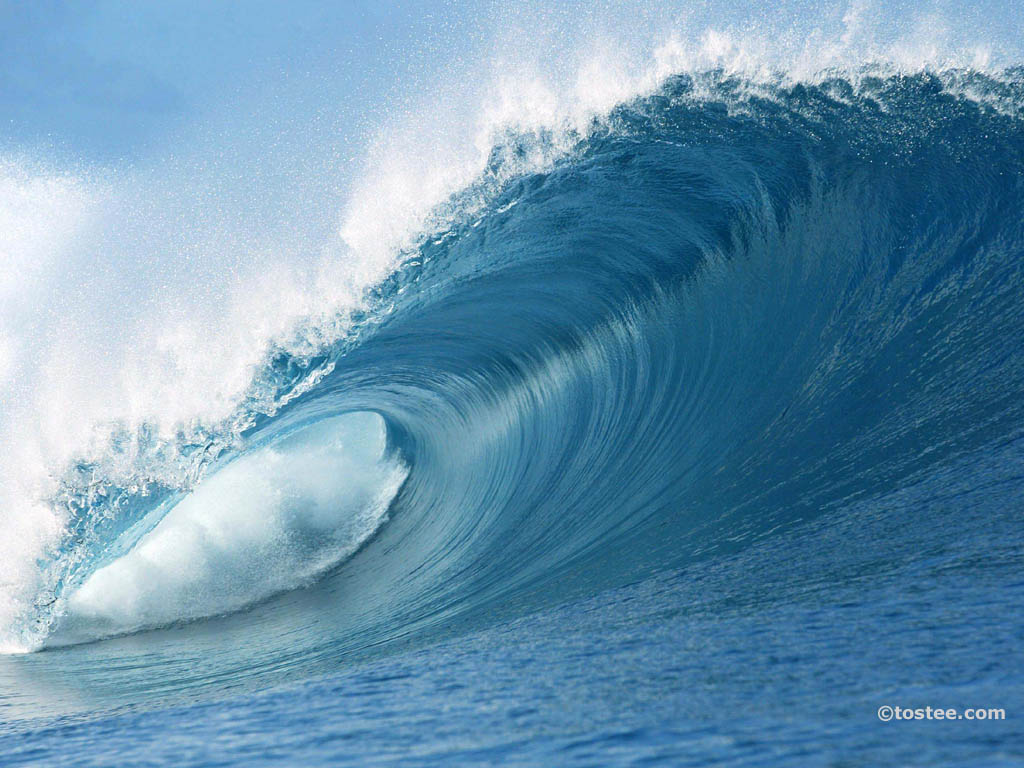 ترتیب و گروه عضلات در آرامسازی
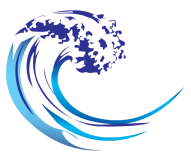 گردن
شانه ها
سینه
کمر
شکم
باسن
رانها
ساق پا
پنجه پا
دست راست
ساعد راست
بازوی راست
دست چپ
ساعد چپ
بازوی چپ
پیشانی
چشمها
فک ها
لبها
11
آرامسازی کاربردی
31 May 2010
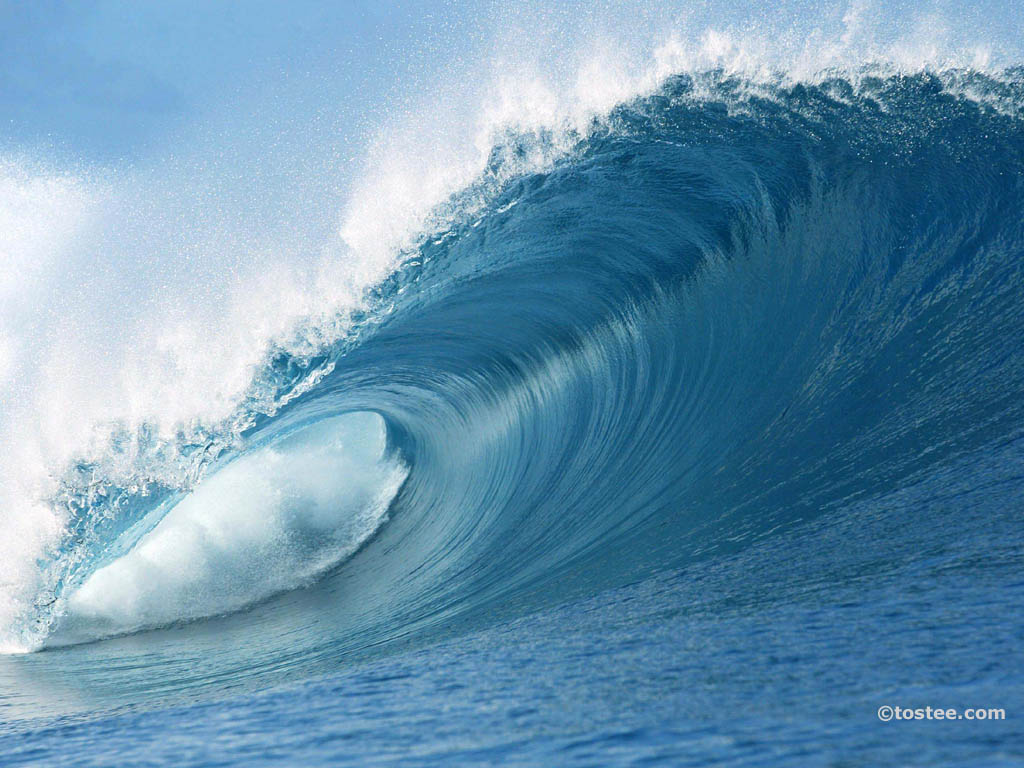 مرحله سوم:آرامسازی بدون تنش
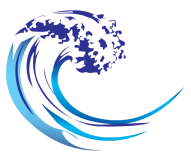 زمان مورد انتظار برای رسیدن به آرامش: 5 تا 7 دقیقه
 عضلات سر تا پا 
 پیشانی،  ابروها و پلک ها،  آرواره
 گلو،  گردن
 شانه ها
دست ها ، انگشتها
کمر، پشت
باسن، ران، ساق
کف پا ، نوک انگشتان
عضلات مضطرب را تنبیه کنید! (تنش و رهاسازی)
12
آرامسازی کاربردی
31 May 2010
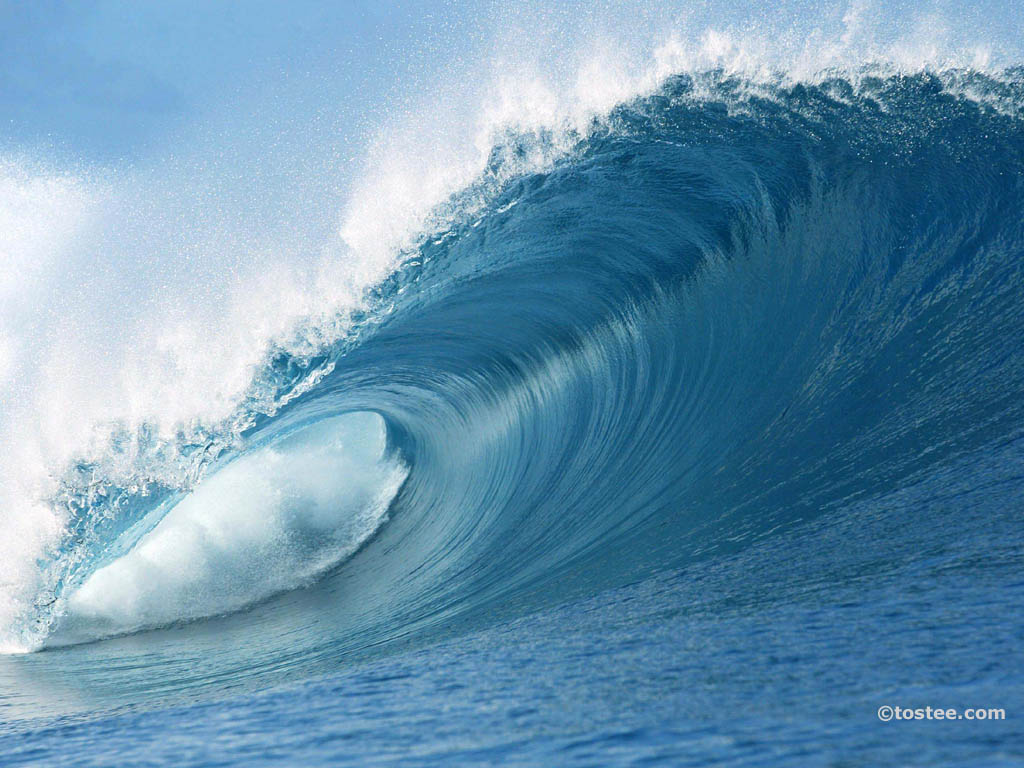 مرحله چهارم: آرامسازی از طریق کنترل نشانه ها
زمان مورد انتظار برای رسیدن به آرامش: 2 تا 3 دقیقه
 تمرکز بر تنفس
 شرطی سازی با محرک شرطی (آرام)
 ایجاد آرامسازی بدون تنش
 سپس، دستورالعمل درمانگر
 پیش از دم: نفس بکشید
 پیش از بازدم: راحت باشید
 ایجاد آرامسازی بدون دستورالعمل درمانگر
 استفاده از یک تکنیک: تخمین زمان
13
آرامسازی کاربردی
31 May 2010
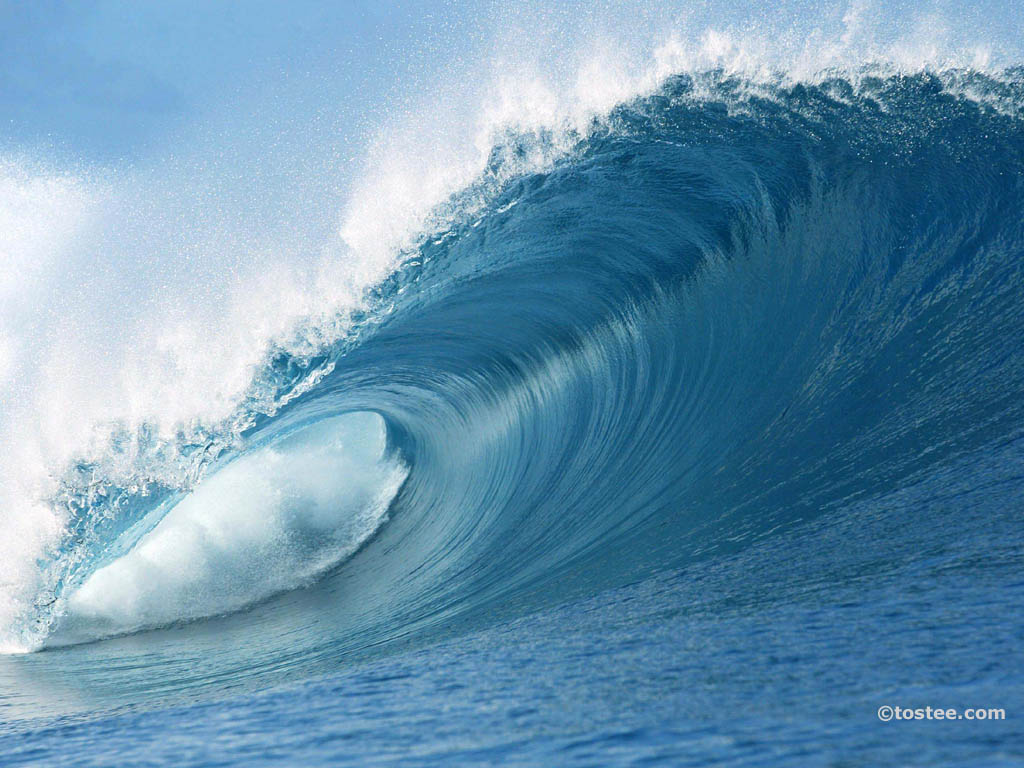 مرحله پنجم:آرامسازی افتراقی
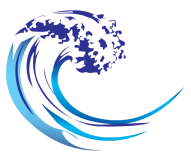 زمان مورد انتظار برای رسیدن به آرامش: 1 دقیقه
 آرامسازی ضمن کارهای روزمره (نه روی صندلی راحتی!)
 جلوگیری از انقباض غیرضروری عضلانی
 ابتدا استفاده از آرامسازی از طریق کنترل نشانه
 پس حرکت برخی از عضله ها و آرامسازی سایر عضلات
 توجه به نشانه های تنش
 به سمت زندگی روزمره!
14
آرامسازی کاربردی
31 May 2010
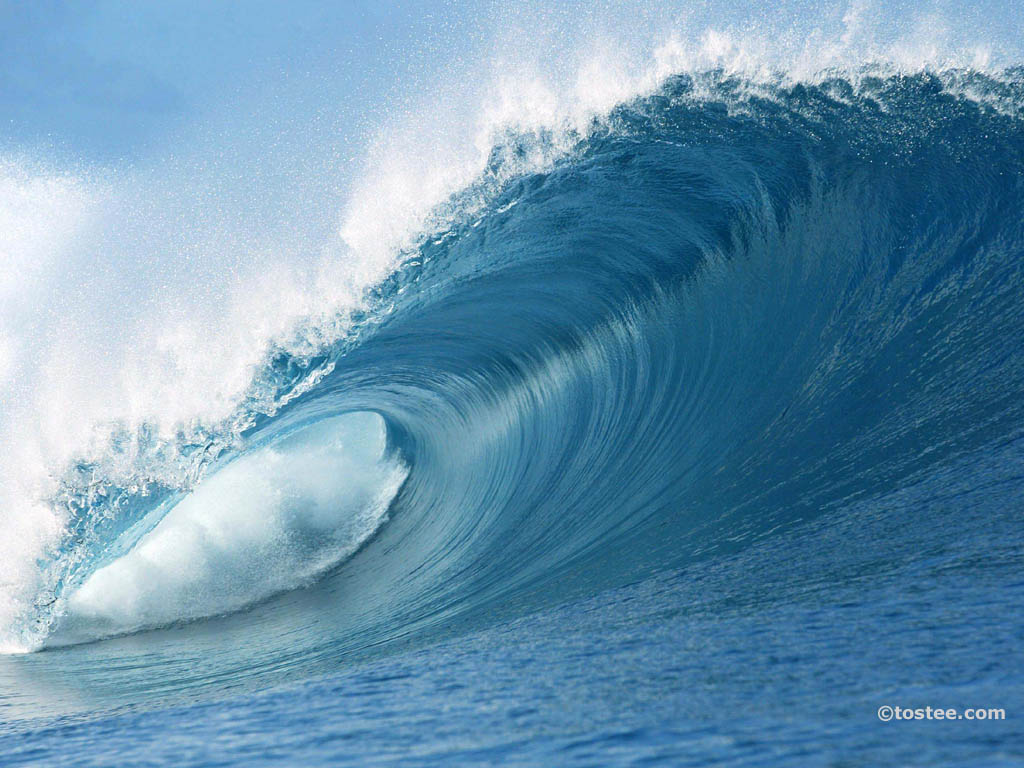 مرحله ششم:آرامسازی کاربردی
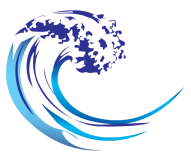 کاربرد مهارت آرمسازی
 آرامسازی نیازمند تمرین است.
 و تمرین نیازمند مواجهه مکرر با طیف وسیعی از موققعیتهای اضطراب برانگیز است.
 مدیریت اضطراب از طریق آرامسازی
 تشخیص موقعیت و نشانه های اولیه اضطراب و تنش
 استفاده از آرامسازی با تمرکز بر:
عضلات
تنفس
و ذهن
15
آرامسازی کاربردی
31 May 2010
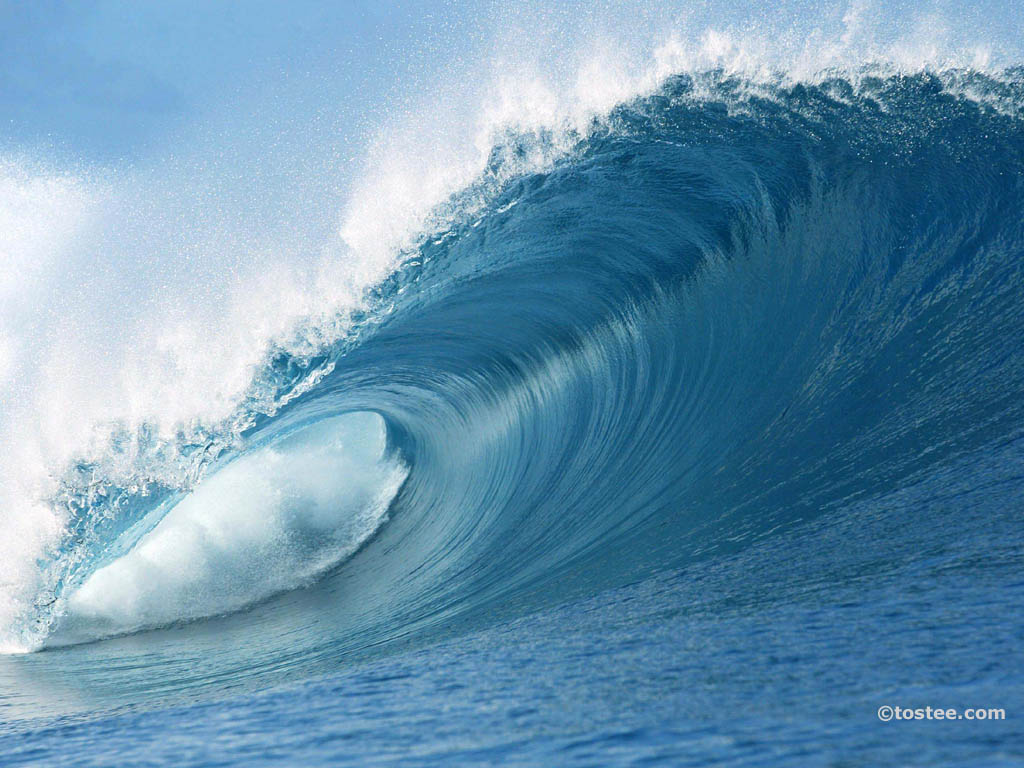 چرا بدن و ذهنمان را آرام کنیم؟
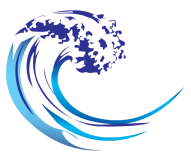 اکثر مشکلات زندگی امروز نیازی به پاسخ بدنی ندارند.
با آرامسازی می توانید به 
کنترل اضطراب، 
کاهش درد، 
پایین آوردن فشار خون، 
خواب بهتر،
 کنترل عصبانیت و 
اعتماد به نفس بالاتر کمک کنید.
16
آرامسازی کاربردی
31 May 2010
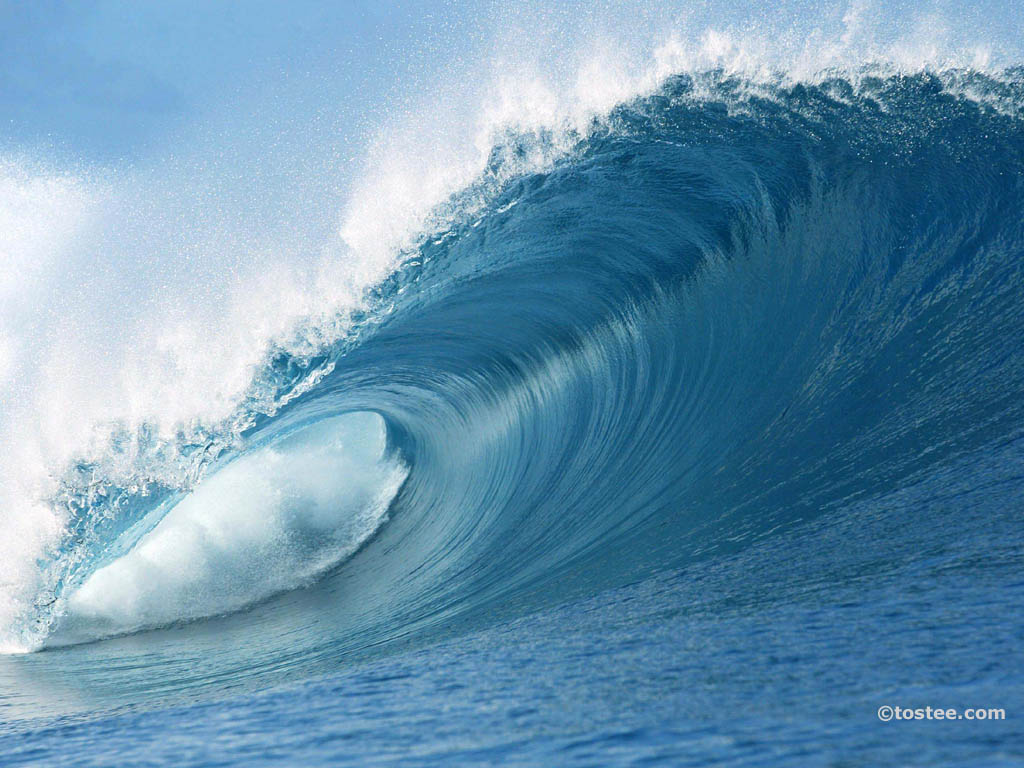 آرامسازی به چه کسانی کمک میکند؟
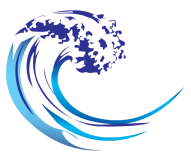 نشانه ها: تنش، بی قراری، تپش قلب، بی خوابی و...

رفتارها: بیش فعالی، بی صبری و ...

ناخوشی ها: درد مزمن، زخم معده و ...

و رفع خستگی ها و تنشهای روزمره
17
آرامسازی کاربردی
31 May 2010
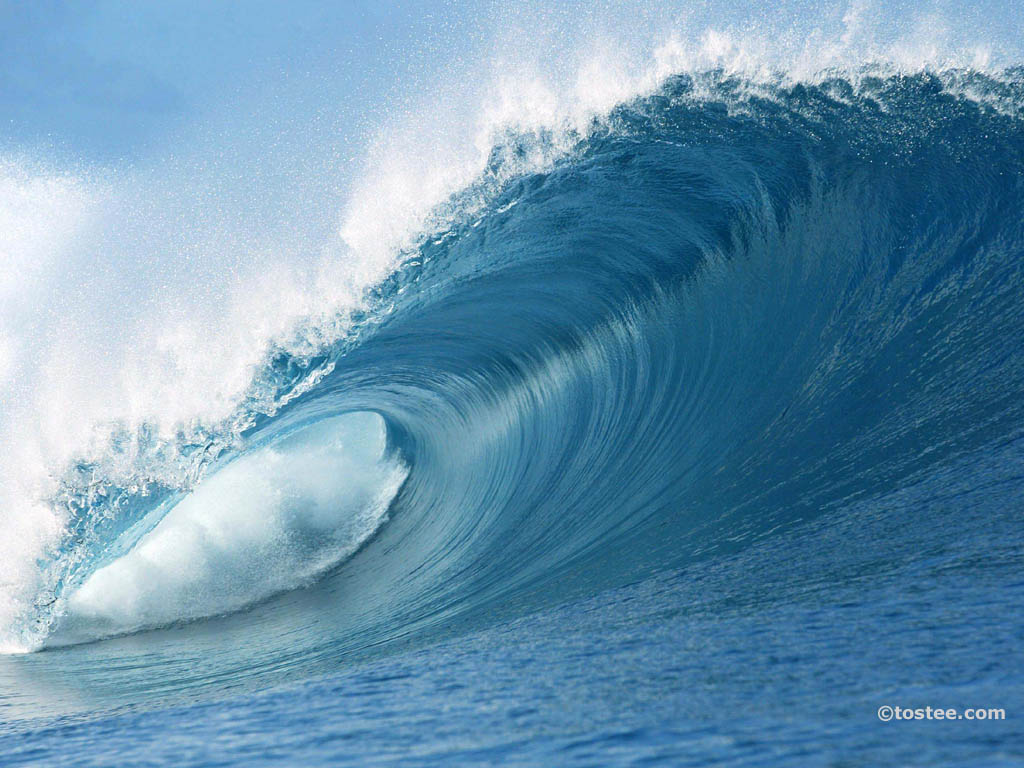 وسایل لازم
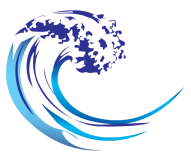 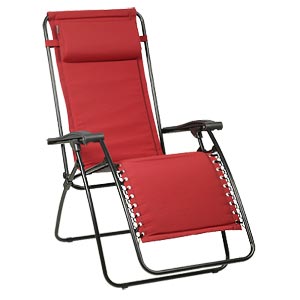 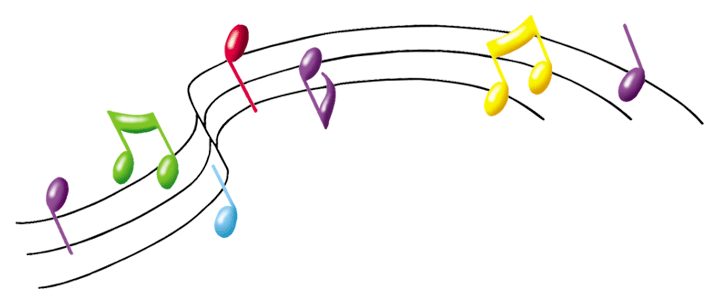 صندلی دسته دار یا پشتی راحت
مکانی آرام و موسیقی ملایم
موبایل و عوامل مزاحم را کنترل کنید.

از آرامسازی به صورت کاربردی استفاده کنید.
تمام این وسایل فقط وسیله هستند. 
توجه: تنها کسی که می تواند ما را آرام کند خودمان هستیم.
18
آرامسازی کاربردی
31 May 2010
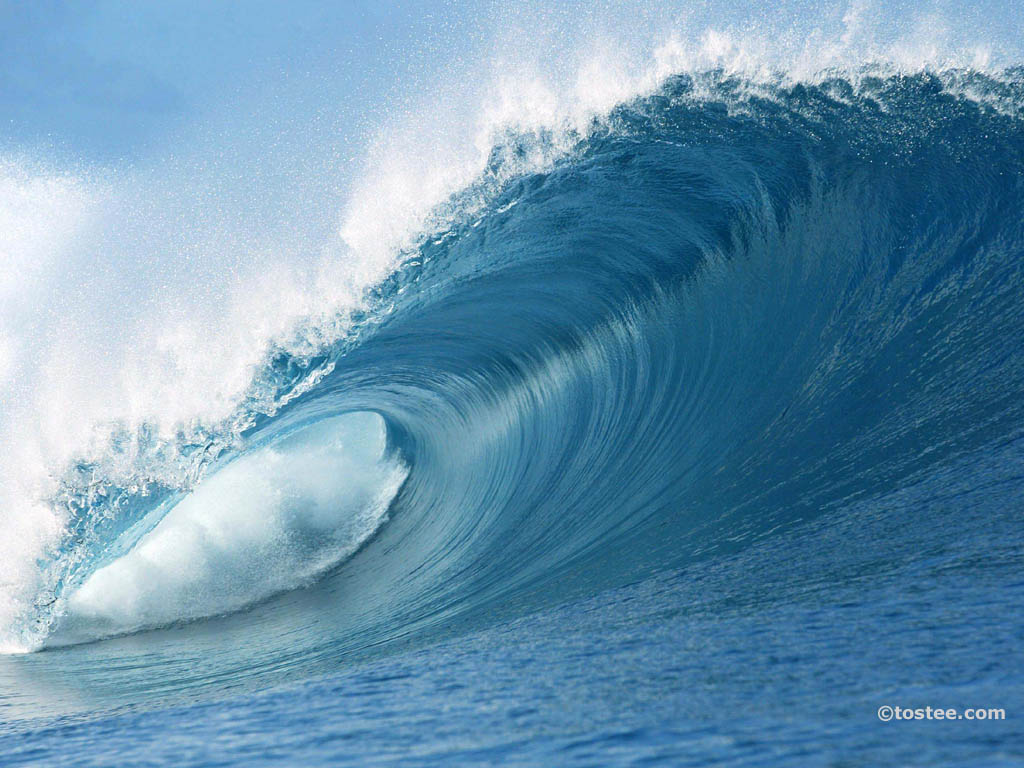 نکات مهمی که باید به خاطر بسپارید
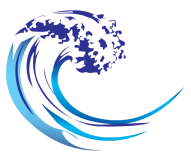 لازم نیست برای آرامسازی تقلای اضافی بکنید، فقط بگذارید اتفاق بیفتد.
در صورتی که تنش را به کار می برید عضلات را تا نهایت ممکن منقبض نکنید و
ضمن کارهایی که به هشیاری متمرکز احتیاج دارند از این روش استفاده نکنید.
پیشرفت خود را ثبت کنید.
19
آرامسازی کاربردی
31 May 2010
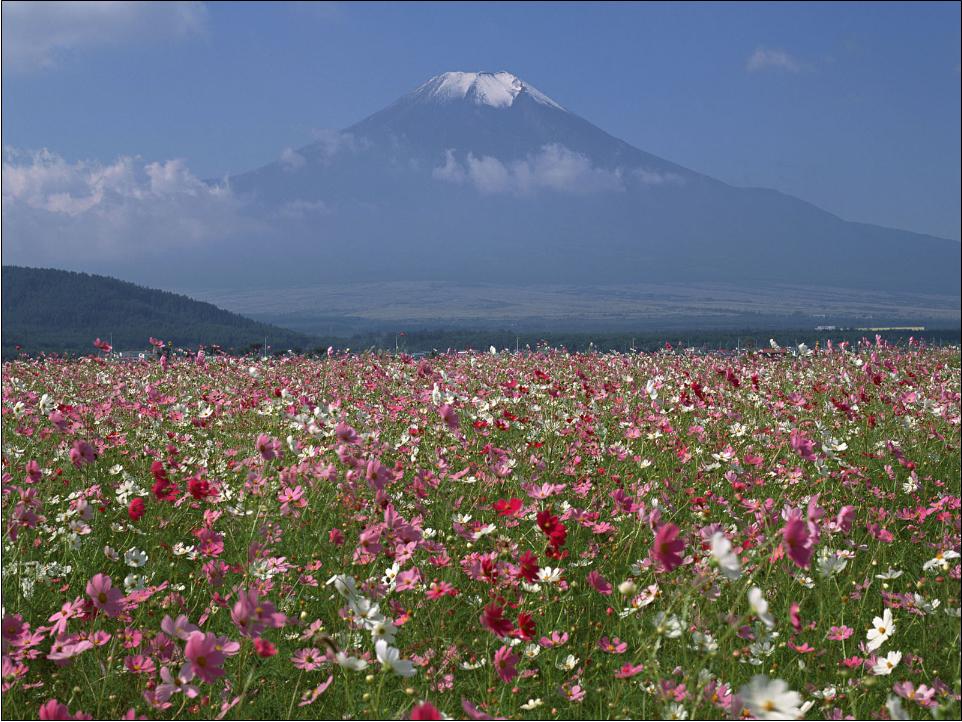 عضلات خود را شل و رها کنید. کافی است تا انقباض را از عضلات خود بگیرید.
به آرامی و دیافراگمی نفس بکشید. 
و ذهنتان را آزاد کنید.
20
آرامسازی کاربردی
31 May 2010
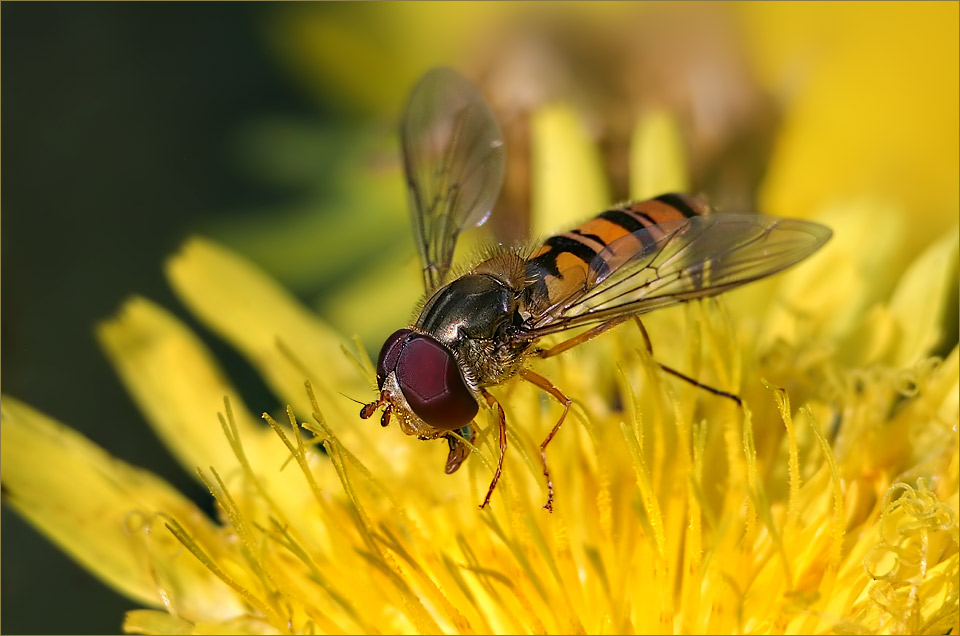 برخی  از  لحظه های  خوش  زندگی  تنها    به قیمت 
مواجهه     با      اضطراب     تجربه     می شوند.